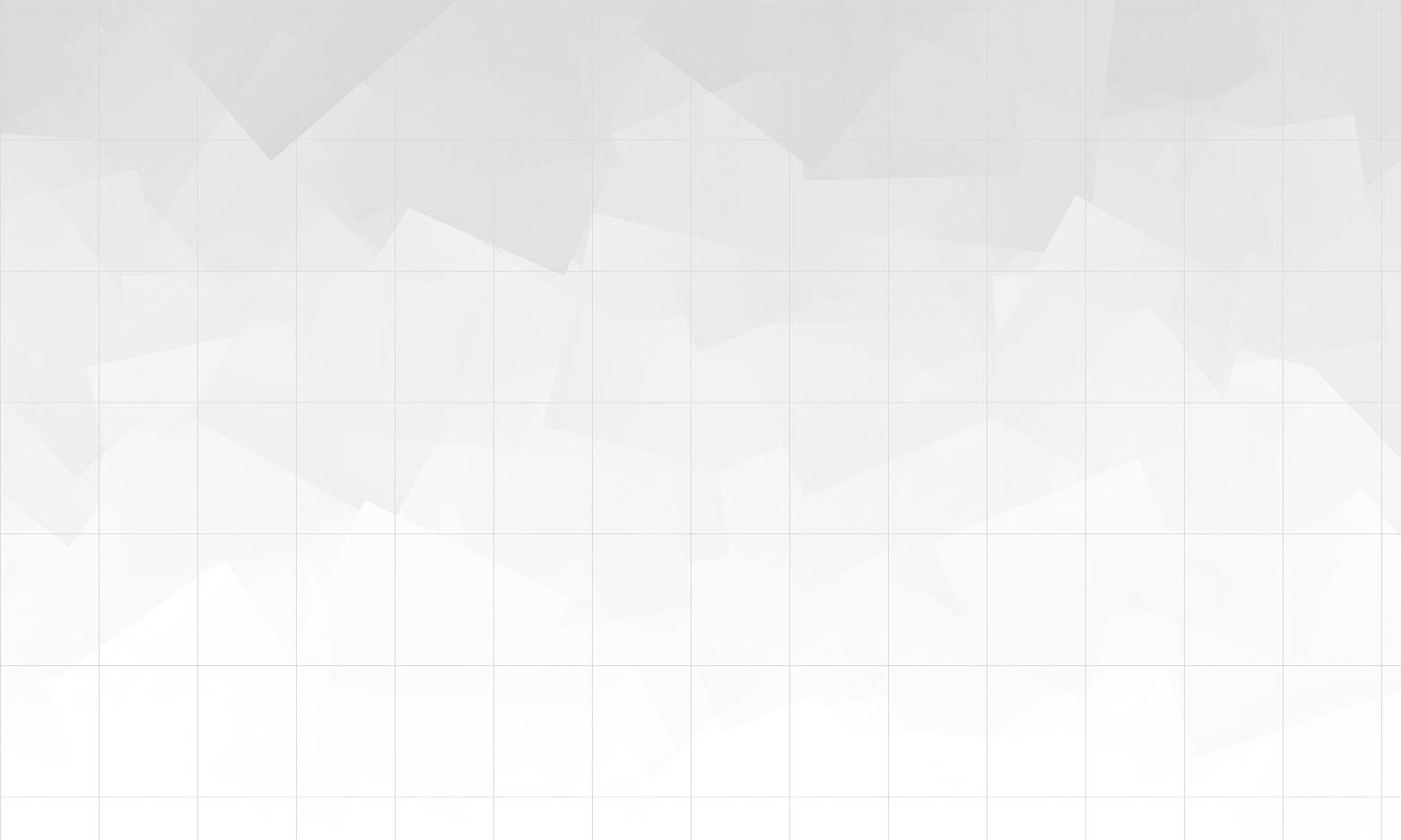 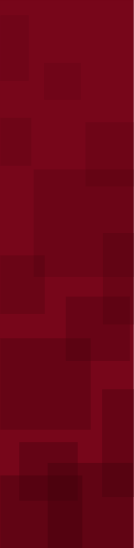 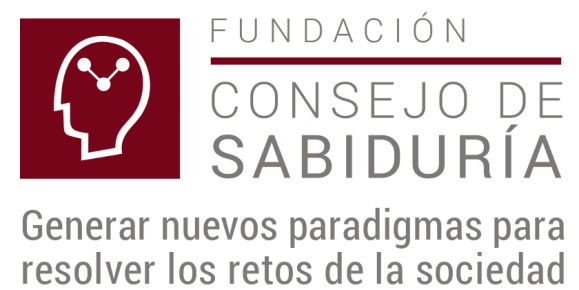 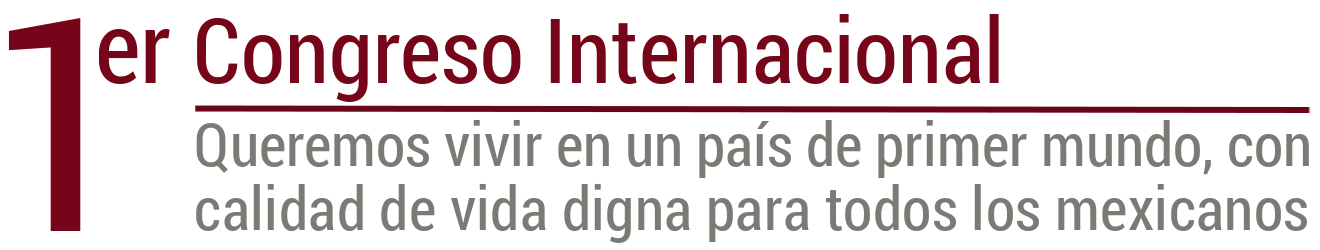 Process ManualThe XXI Century Entrepreneur
Rodolfo Luthe, Researcher, Ph. D.
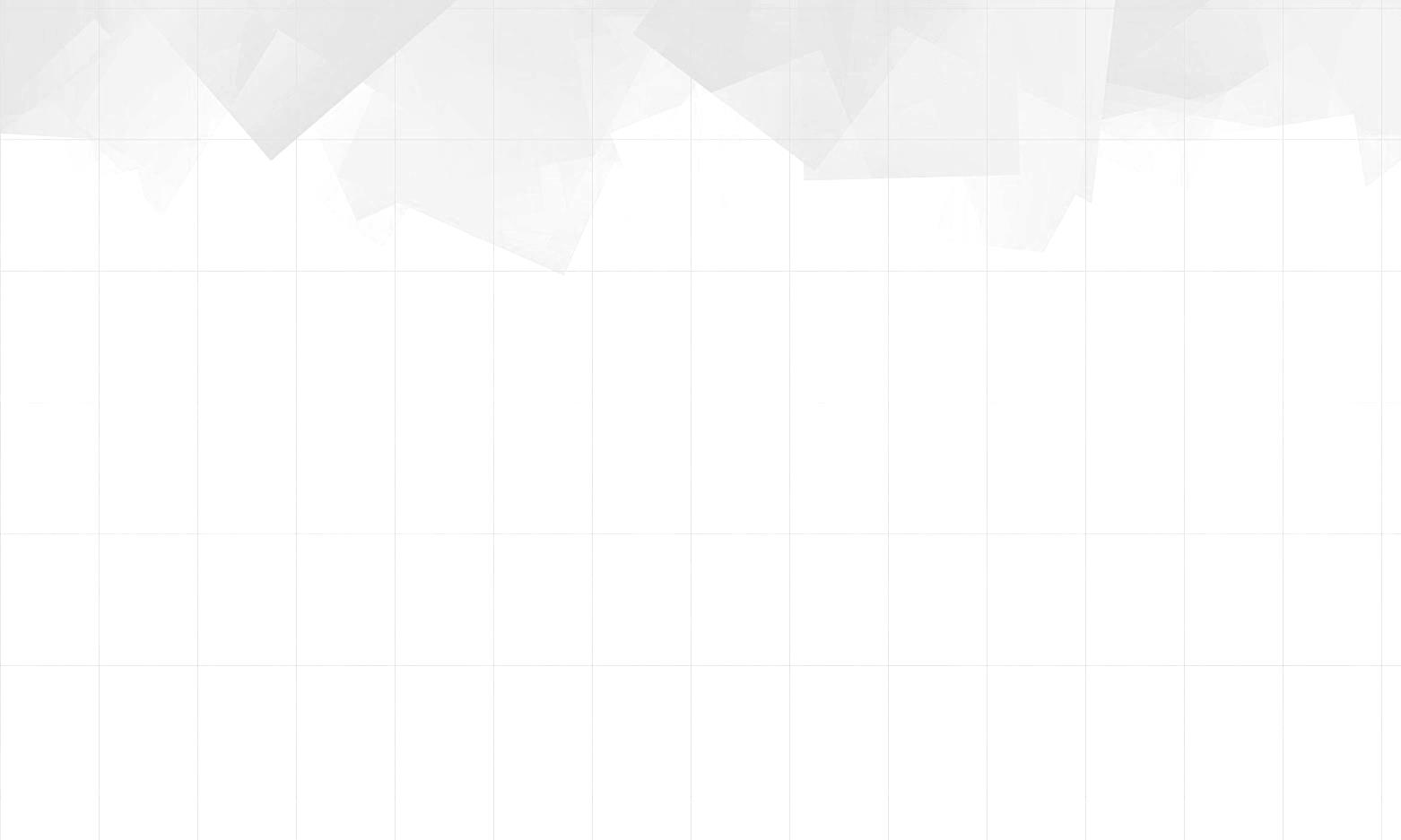 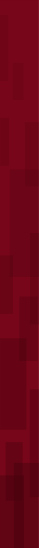 Introduction
The XXI Century entrepreneur is fundament for the project of living in the world we want: We want to live in a world with a dignified quality of life for everybody.
The Wisdom Board Foundation is the organization supporting the XXI Century enterprise vision: succeeding in finding happiness for everybody, harmonizing spirit, mind and body.
Also, it supports the mission considering the challenges in our society, finding a solution to each one and executing a plan to solve them, since the company has the capacity to solve successfully the challenges under consideration.
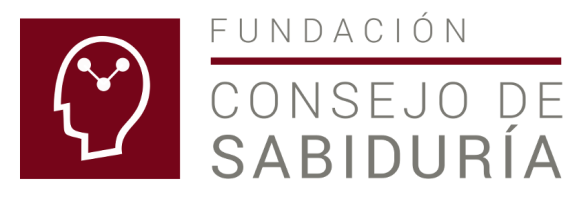 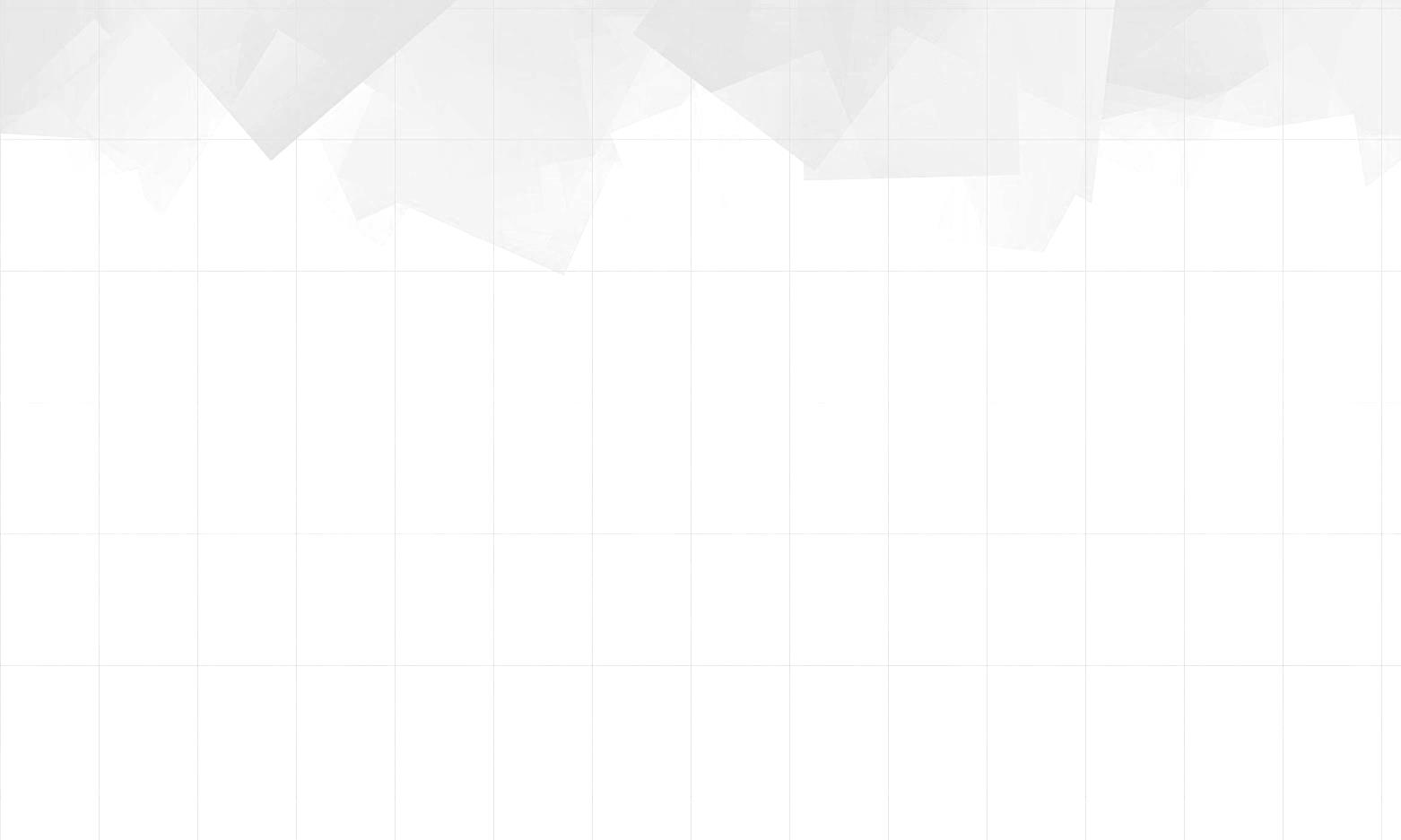 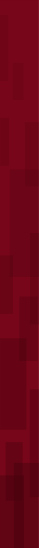 Some world challenges and threats
The list of challenges and threats, studied and solved, are the following:
Work
Health
Education
Corruption
Addictions
No cancer children
Brain capacity development
Leaders formation process
Leaders working as a team
Famine
Security
Criminal mind
Poverty
Cancer
Violence: Robbery, Assault, Kidnapping
Sustainable person
Sustainable family
Sustainable company
Sustainable country
Sustainable world
I want to be a sustainable andcompetitive person.
The detailed information is available in www.bioener.com.mx in the XXI Century Enterprise Challenges title. The Wisdom Board Foundation is the organization in charge of the project.
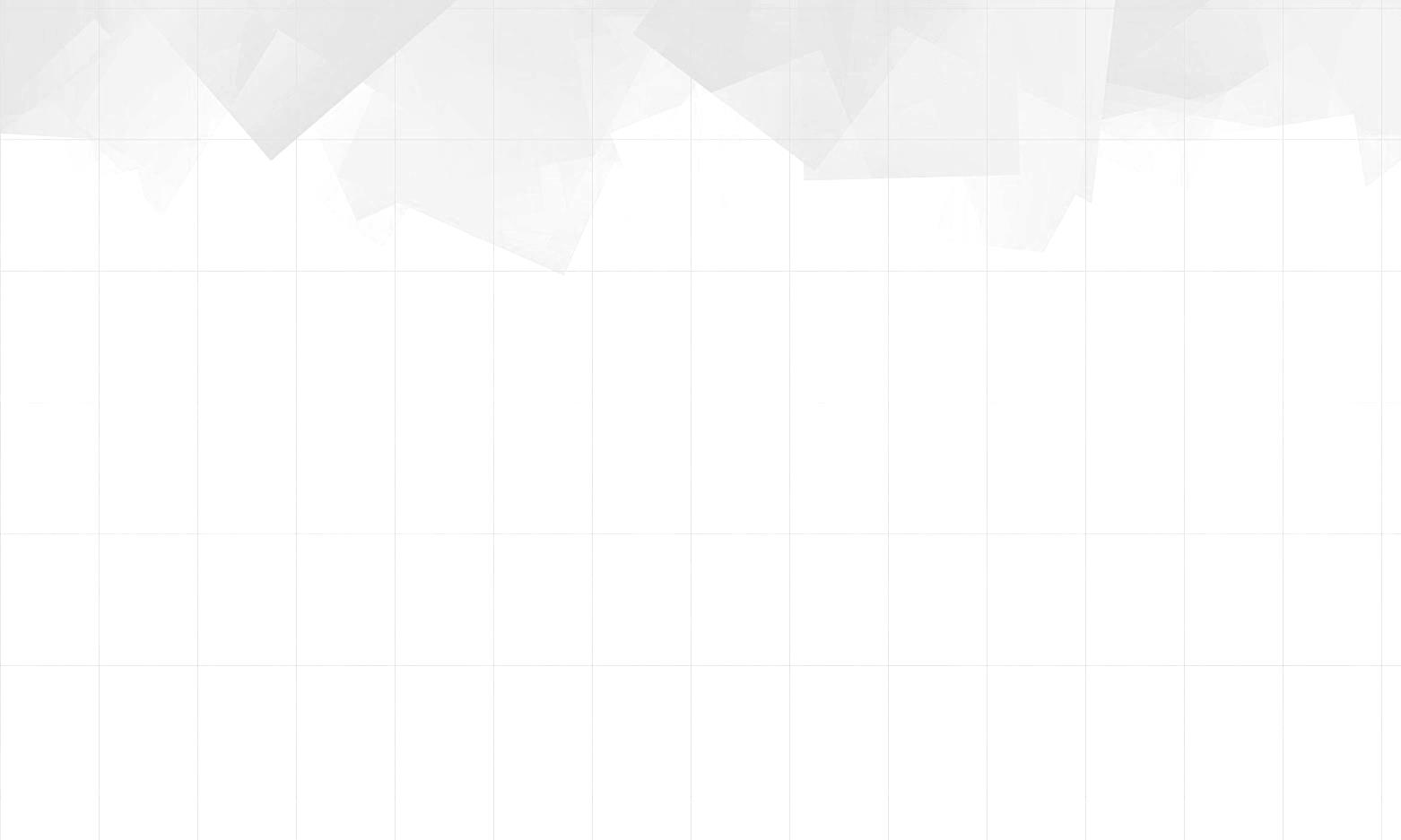 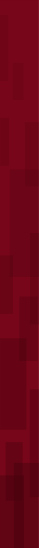 Wisdom Board Foundation
The Foundation is oriented to generate new paradigms in order to solve the challenges and threats of our society. 
Research is the main activity, since only the development of the intellectual capacity of the researcher allows the generation of new paradigms and theories required by our society. 
With this idea we have developed an intellectual multilevel innovated system, using the neural network theory, based in Einstein’s science.
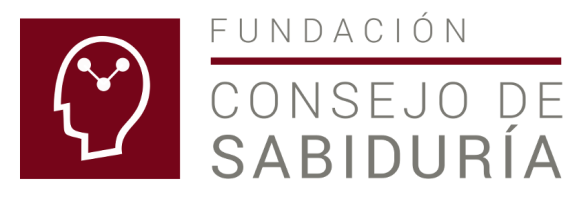 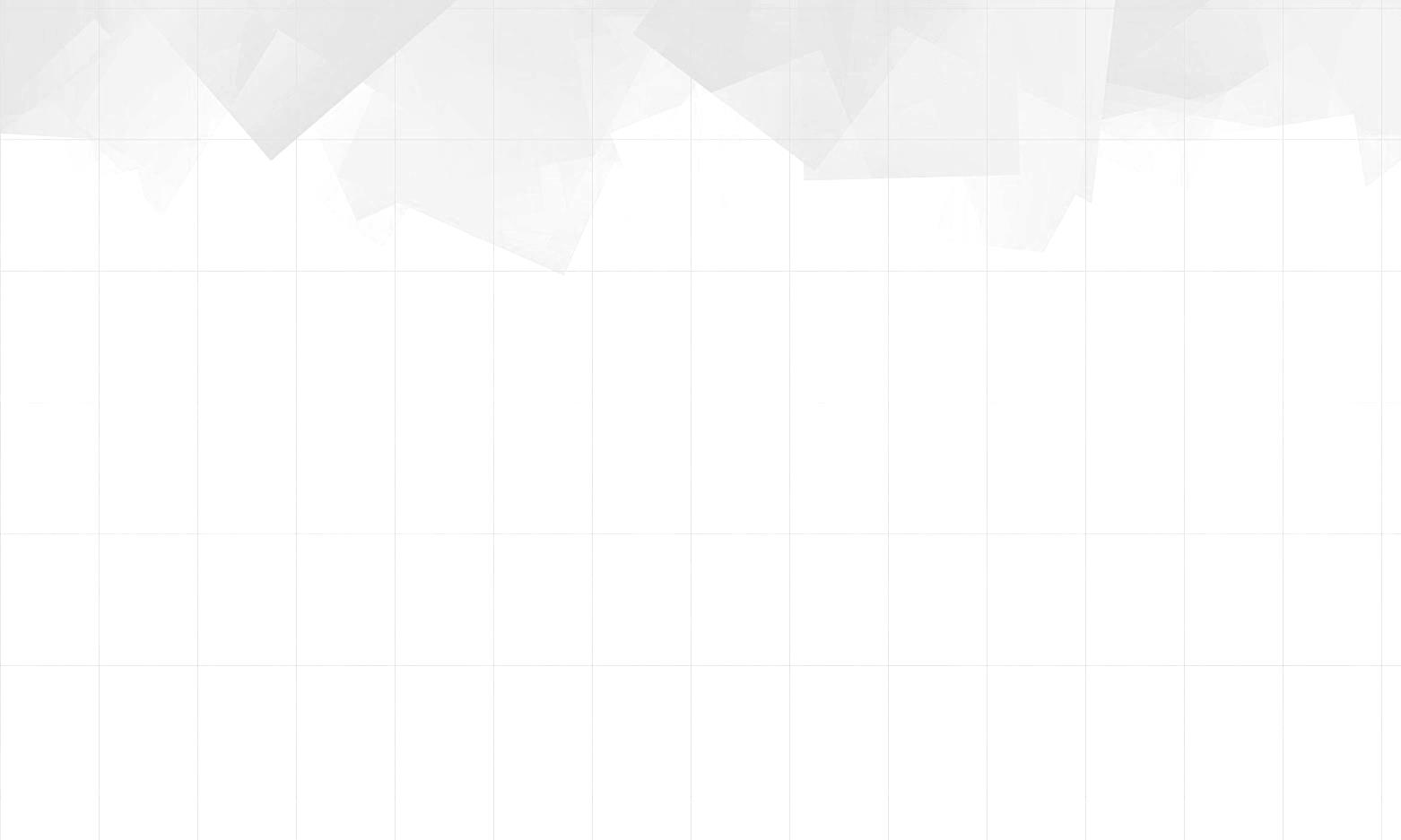 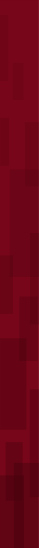 Wisdom Board Foundation
Also, our main activity includes encouraging the ideas and experiences interchange among the interested persons, as well as new topics and ideas research promotion, permitting the new paradigms generation. 
We have a solution to the challenges of violence, poverty, employment, education, health, etc. 
We are a XXI Century Enterprise, ZERO corruption organization. 
The Foundation supports other companies, one in energy and another one in information technology, both ZERO corruption companies, which are now presented.
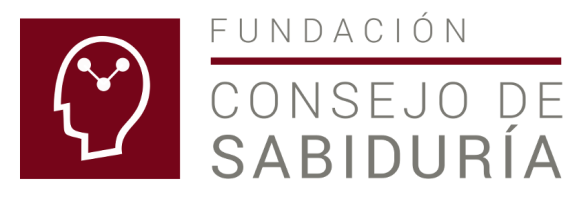 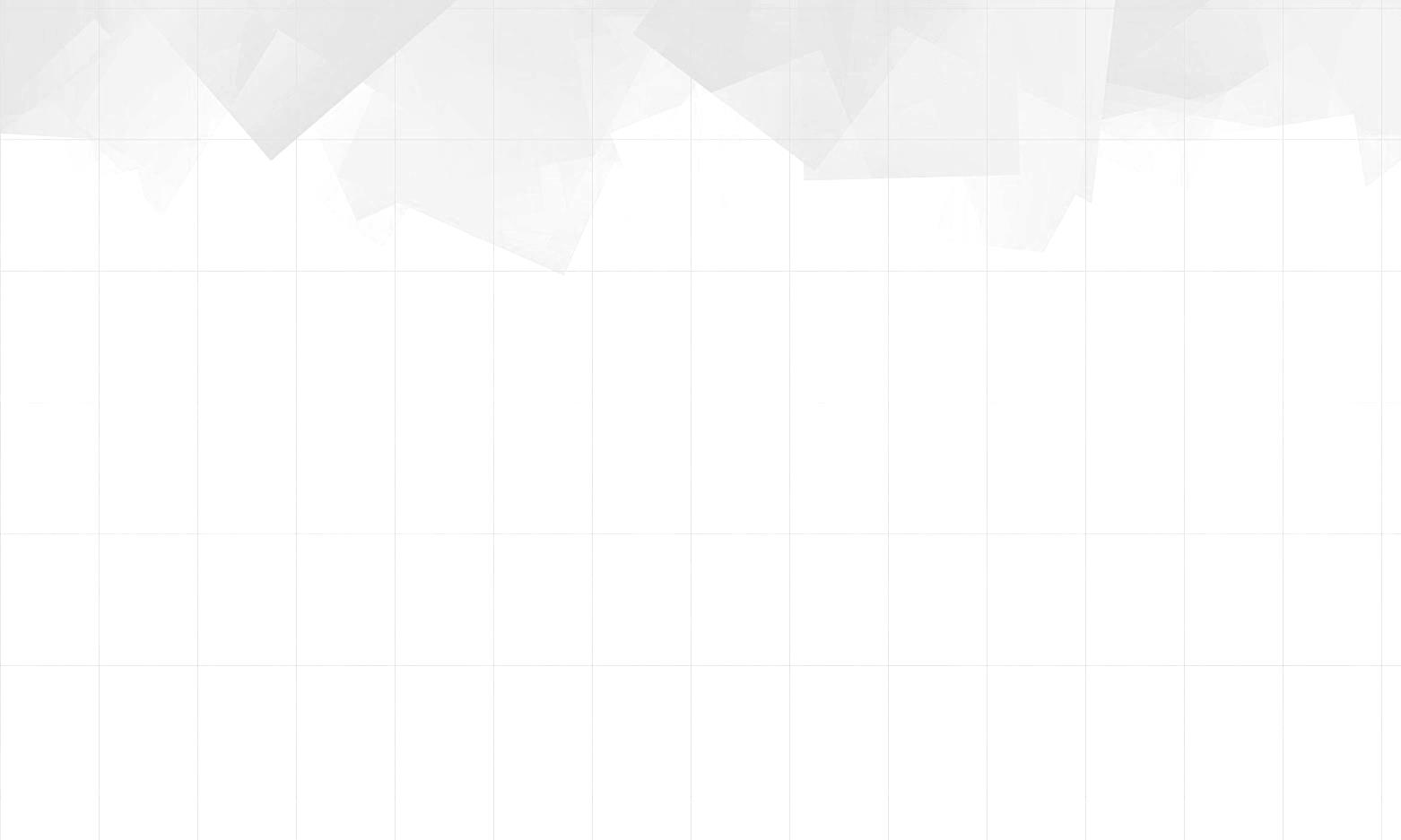 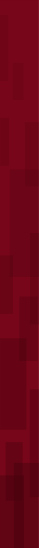 Bioener Company
Our objective is the energy research for the human welfare, developing a new paradigm: If your neural networks are fine, ALL is fine.
Einstein propose the neural networks, saying: The greatest energy in the universe is love and God is love. This neural network is the Prayer Network and he anticipated the materialism closed to the spirit.
Therefore, the spirit, mind and body indispositions cause is the electric disequilibrium of the neural networks.
For this reason, some medical doctors foretell that engineers may cure in the future. Einstein explained that the collective neural network oriented towards finding a new reality gets it and he was emphatic saying that it can’t be otherwise.
This is the Life Quality Network, based in the Golden Rule: Do unto others what you want them doing to you.
We are a XXI Century Enterprise, ZERO corruption organization.
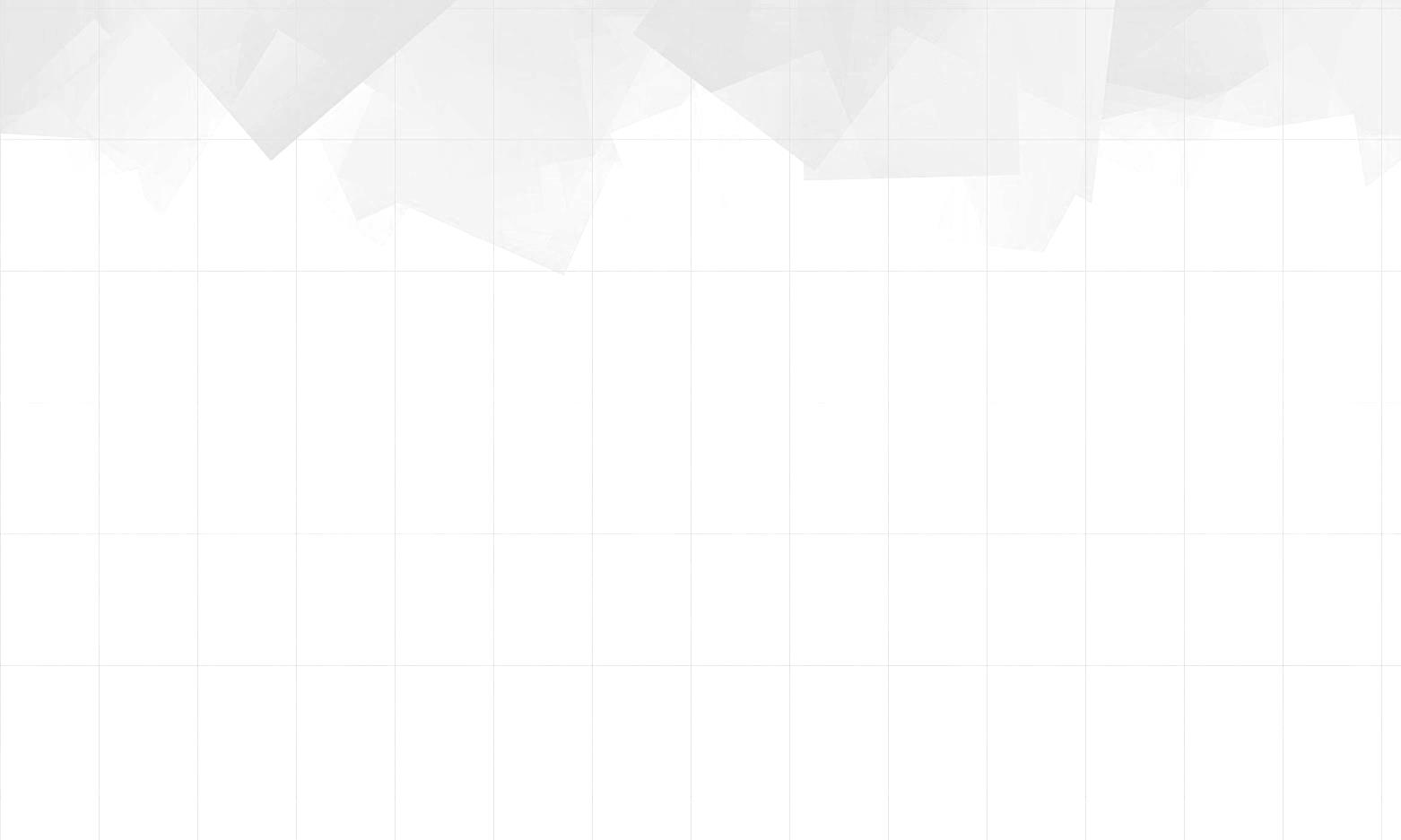 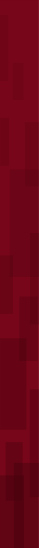 Systems and Equipment Company
The XXI Century Enterprise vision is the human being happiness, developing and harmonizing spirit, mind and body.
The mission considers the society challenges, giving them a solution and executing a plan to solve them, because the enterprise has the capacity to solve successfully such threats.
We are a company with the objective to help the enterprise and manager development using integral information systems, supported by top information technology.
The systems are designed according to the business needs and one example is Bioener’s technological platform, having more than 26,000 persons, giving personal attention, on line and real time, with excellent service. 
There is no limit to these high technology platforms and allow us to solve world wide challenges.
We are a XXI Century Enterprise, ZERO corruption organization.
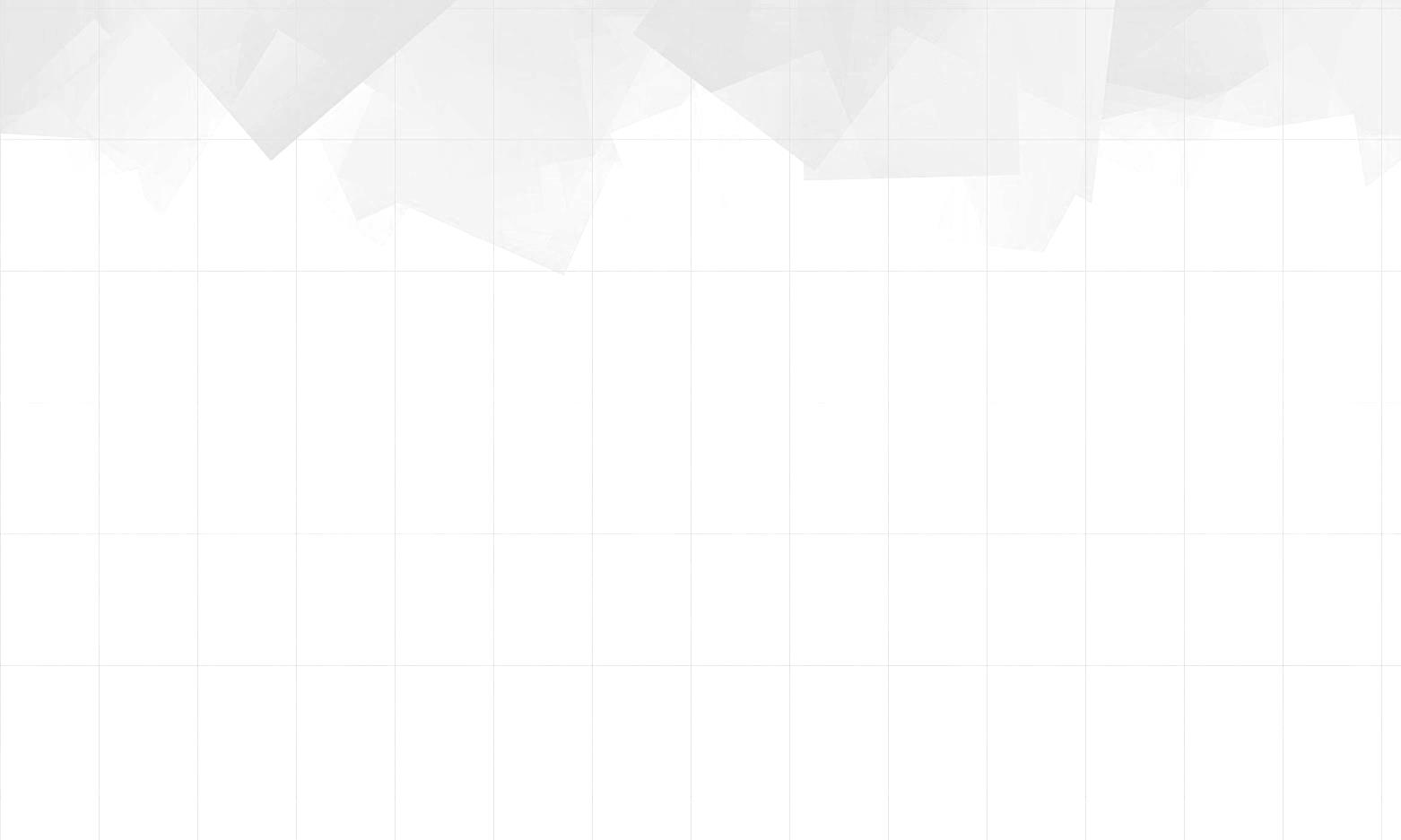 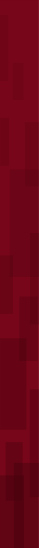 Persons interested in being a Personal Attention Volunteer, PAV
The XXI Century Enterprise invites all to become Personal Attention Volunteers, PAV, helping any person who seeks them.
The Personal Attention Volunteer, PAV, is a person with a special training to satisfy this job, having the knowledge of all the material presented, considering the vision to look after the happiness of the human being.
The personal attention is the basis in order to improve the organization’s environment, taking advantage of the high technological platform available in the Bioener company.
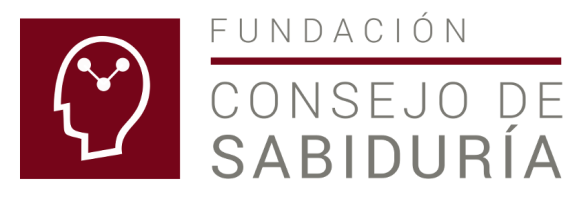 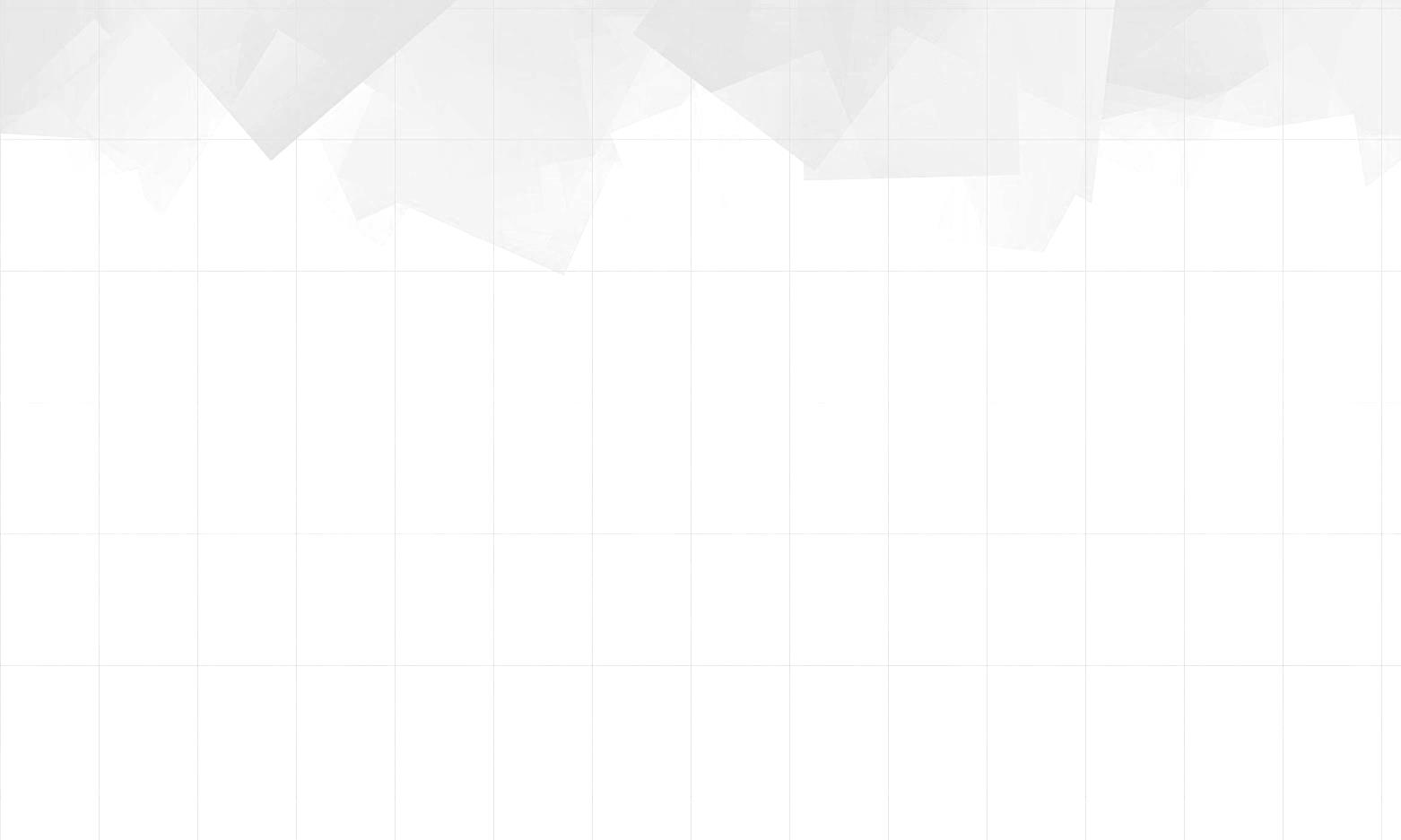 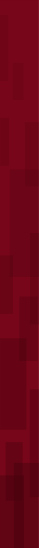 Harmonizing spirit, mind and body
The Personal Attention Volunteer has the opportunity to pursue his attention network, growing and harmonizing the spirit, mind and body of all the persons in his data base.
The human being is formed with spirit, mind and body. Integral happiness and integral health consider the spirit, mind and body, looking to harmonize and balance them.
Also, developing the spirit, mind and body of a person is a very important activity of a Personal Attention Volunteer, VAP.
The objective of the Personal Attention Volunteer, VAP, is to find integral happiness and health in all the persons they take care.
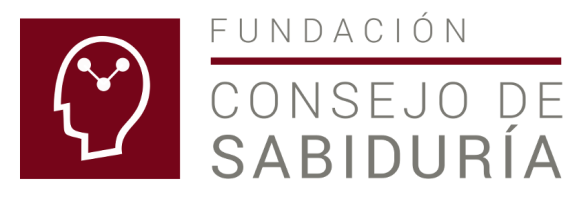 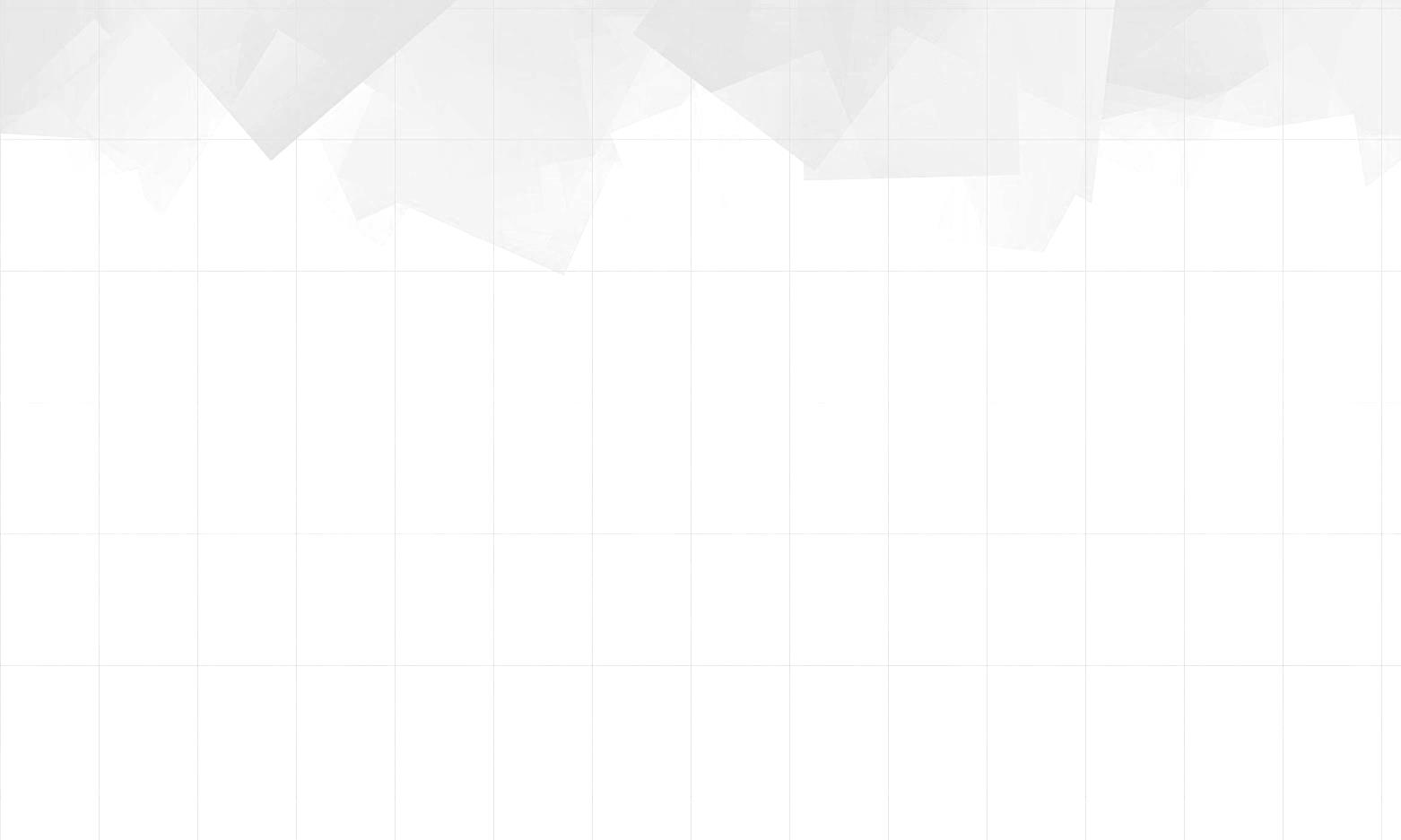 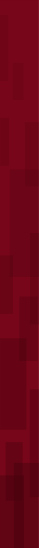 Happiness
The research we have done about happiness, allowed us to develop a math model, as a result of studying real cases.
An illustrative case is shown below.

Case: Margot wants to help her boyfriend
Testimony: Antonio Hernández, Tijuana, Mexico
The situation of a normal family with good education, good schools and a good quality of life is presented.
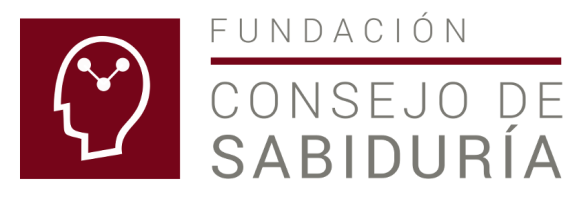 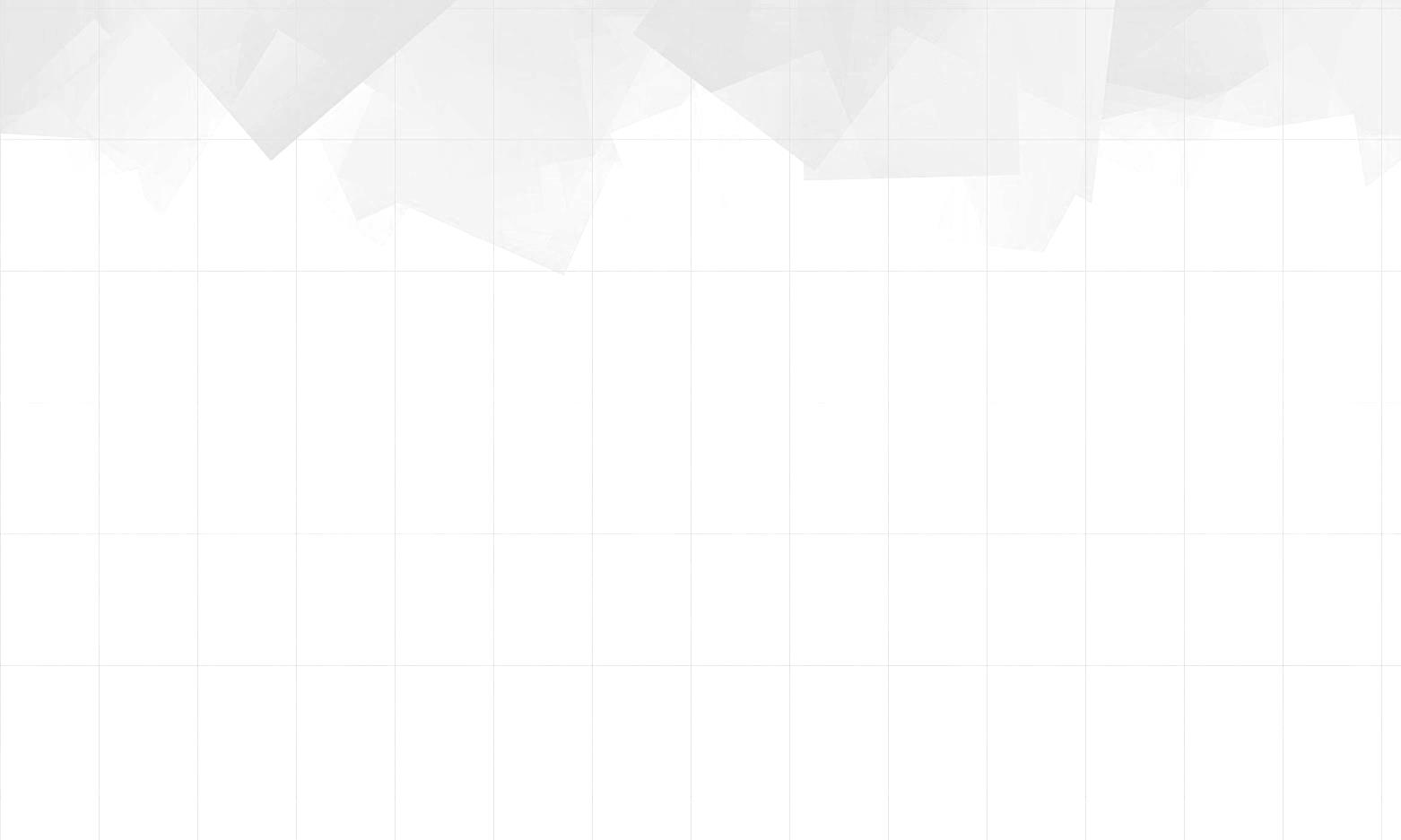 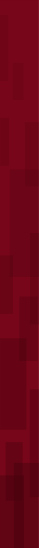 Happiness
Margot has three brothers, she finished high school and decided to wait some time before deciding to study or work. At this time she met a boy, later her boyfriend, sleeping together.
The boyfriend has a bad relationship with his stepfather, leaving his house, and where he works there was a cut in personnel and ended without a job.
Margot has a good heart, giving him food from her home and telling her parents that if they are generous, as religion indicates, they should provide her boyfriend with roof and board. The parents do not accept and Margot turns in a bad mood with them. She doesn’t tell them about a new job, sometimes not sleeping at home and is coarse.
She tells them to rent a room to her boyfriend and they don’t accept.
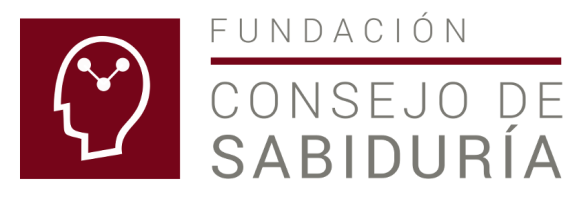 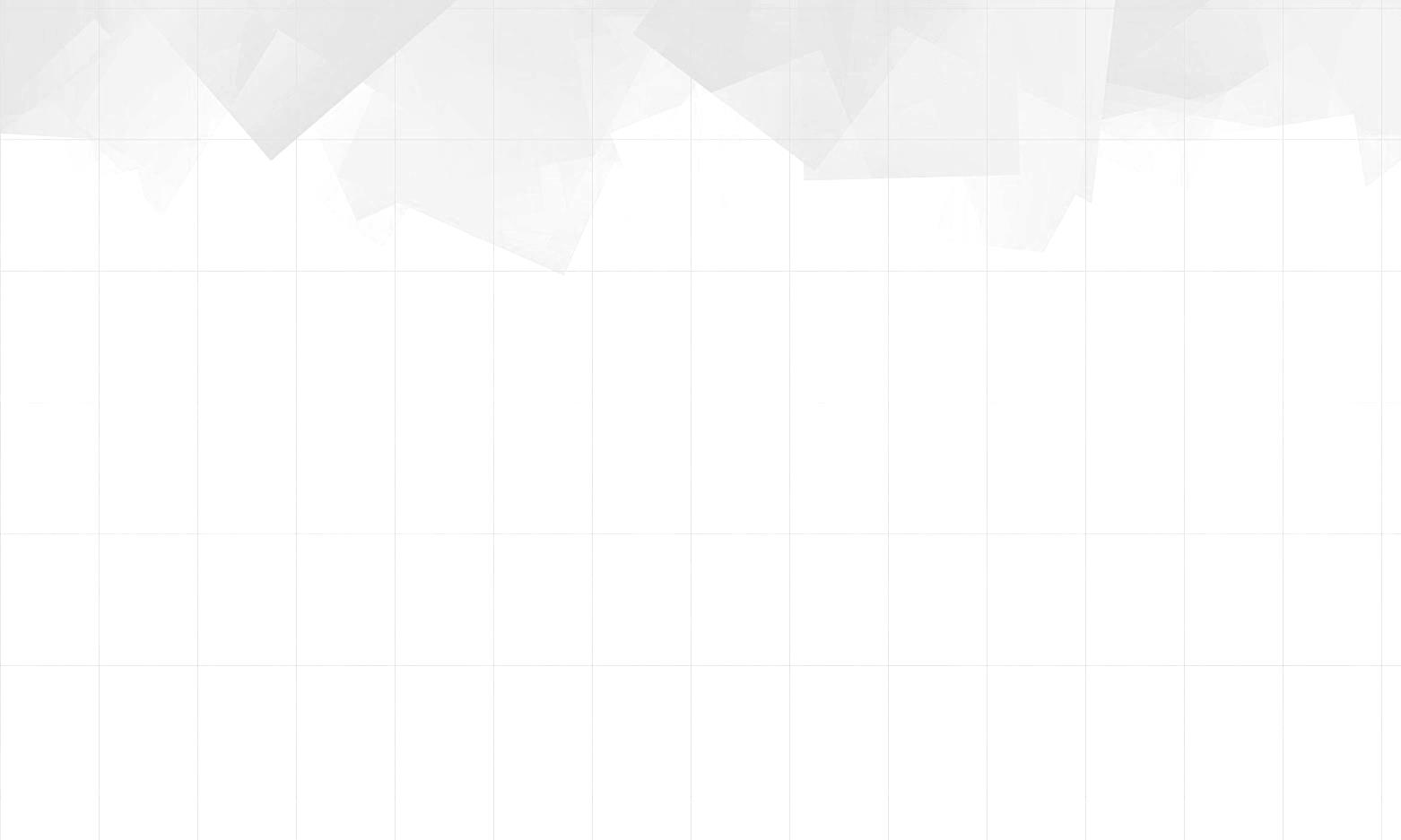 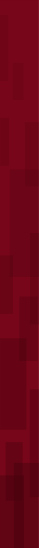 Happiness
Some weeks later she tells them that they bought a car and that her boyfriend is going to sleep there.
Margot parents are in their fifties and they think things where very different when they were in their twenties, Margot’s age.
Margot’s grandparents are 75 year old, and they are very firm saying that the respect to a person and his dignity was very important at Margot’s age.
Margot’s mom asks for help to the Family Wisdom Board.
The math model to evaluate happiness is the result of our research, being the model of a person: Spirit, mind, body, Mental order, Nature, Being a leader, Perfect Being, Saint Being, Objective decision, Subjective decision.
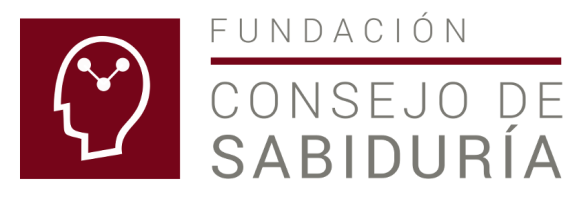 20 years old
*Data is in %
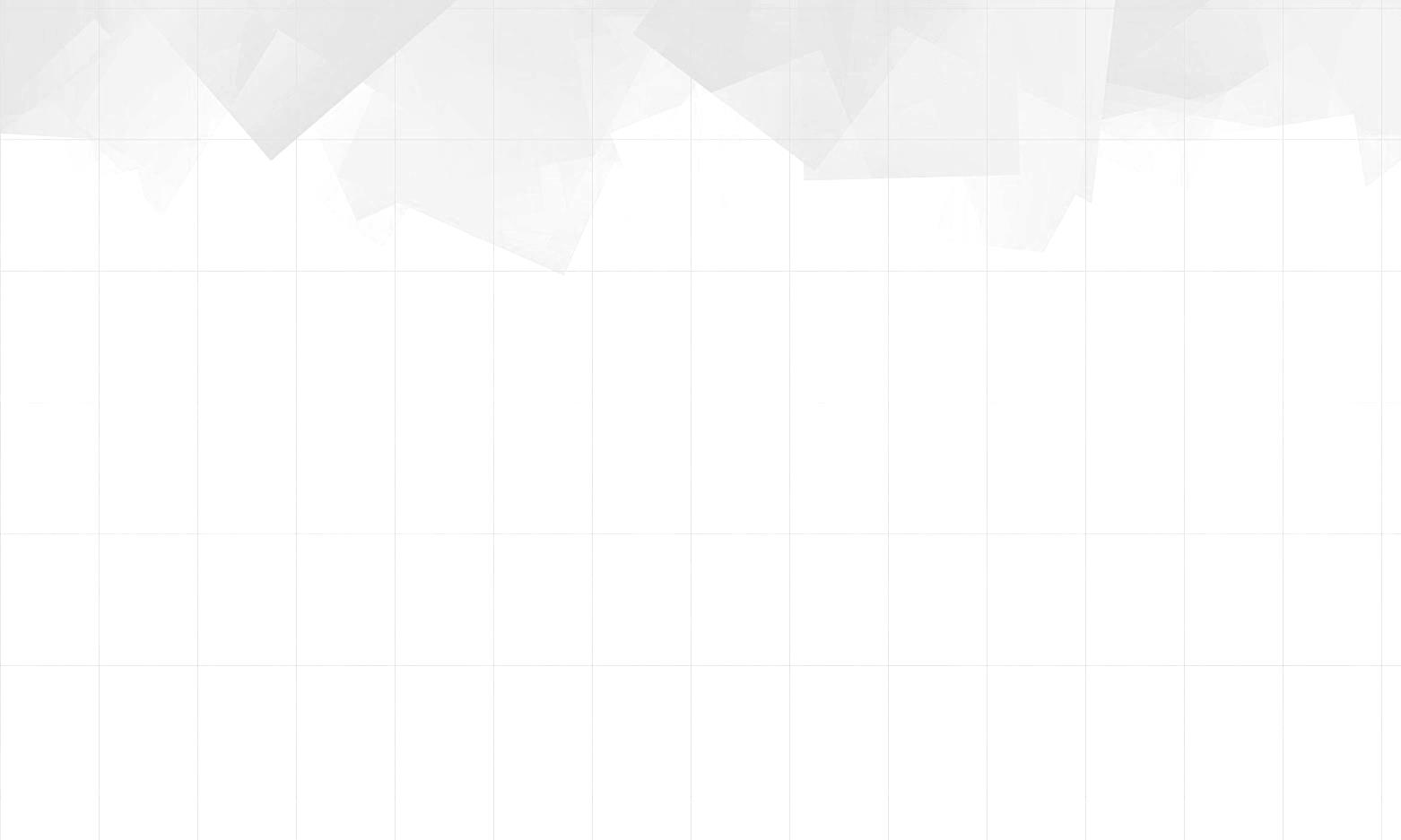 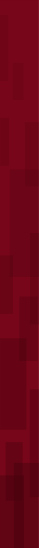 Happiness
The model to evaluate happiness is the following:

Happiness = (Spirit + Perfect Being + Saint Being + Objective Decision)/4
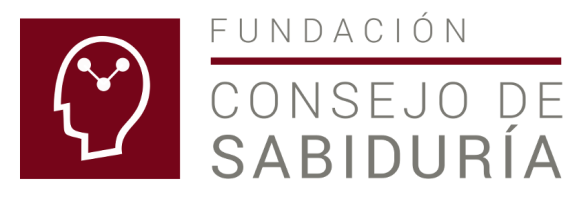 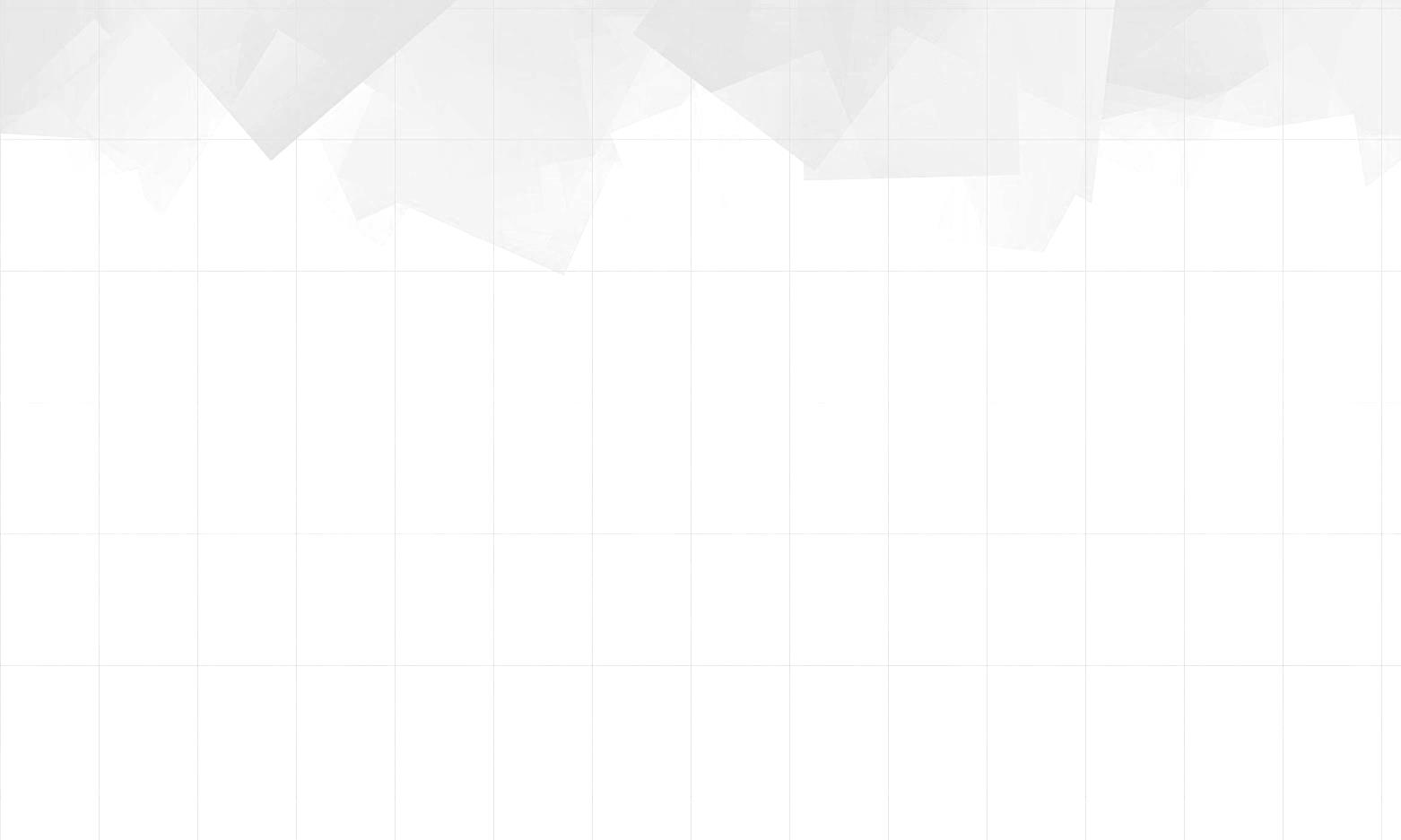 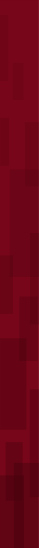 Happiness can be evaluated
Research allows us to observe empirically happiness and to present a math model for its evaluation.
The equation elements indicate that the first three elements are validated with Carlos Llano definition, saying that a man is defined by his spirit.
The objective decision orients the use of our intelligence towards seeking the truth. The other way is the subjective decision based in the personal emotions, in his feelings and passions.
The evaluation can be made by the person itself and it can be complemented by other persons evaluation who happen to know the person evaluated.
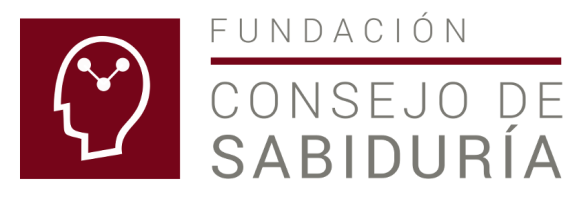 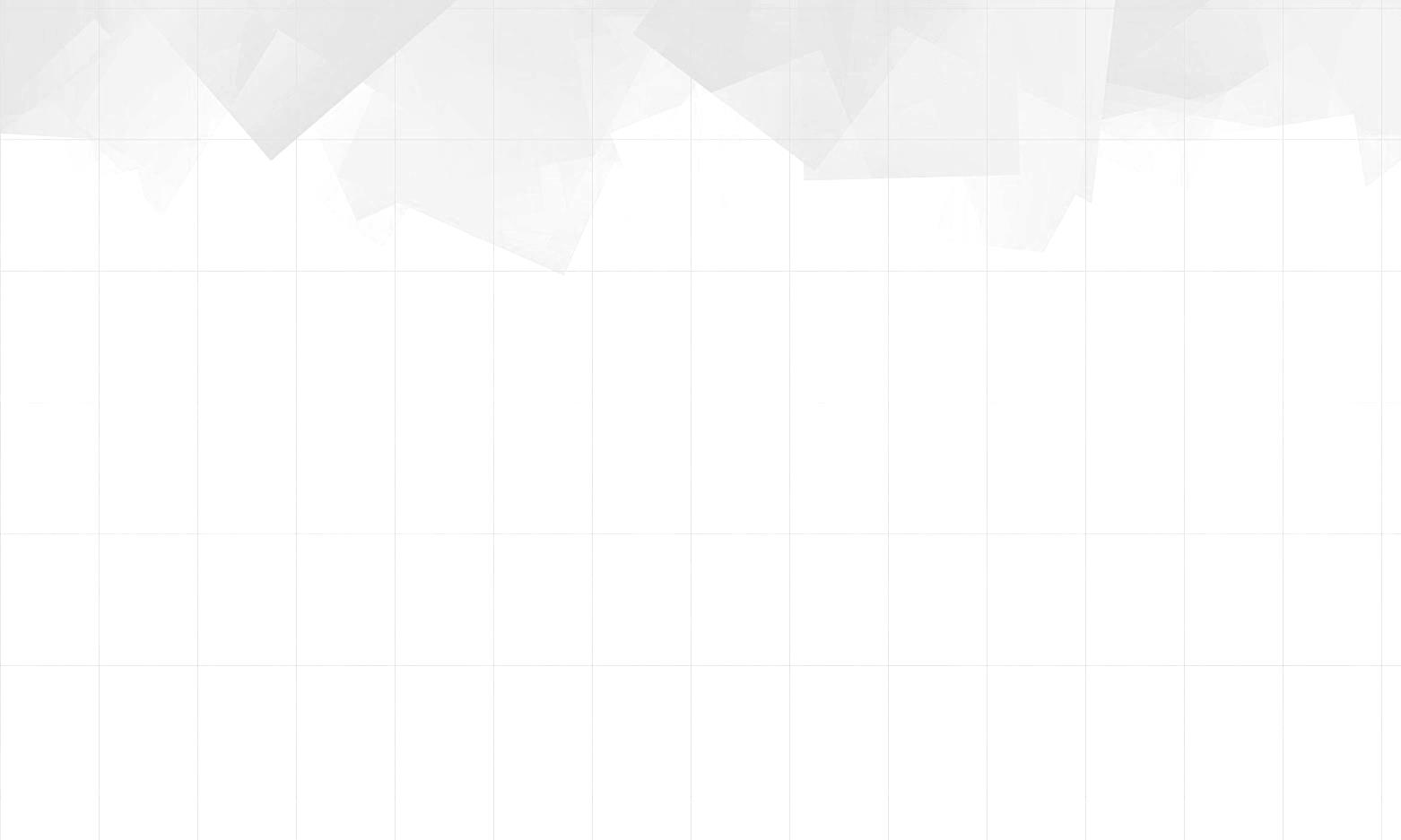 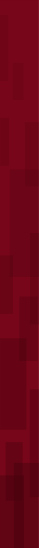 Conclusions
The main reference is the person because when the person improves all others improve and when the person improves the whole world improves.
Therefore, the XXI Century entrepreneur is the secret of this project: We want to live in a first world country with a dignified quality of life for everybody.
The Wisdom Board Foundation is the organization having all the elements for a successful venture. It is a ZERO Corruption organization studying and solving the challenges and threats of our society, world wide.
One pillar is Bioener company, a ZERO corruption energy, dedicated to do research about energy for the human being welfare. We have developed a new paradigm: If your neural networks are fine ALL is fine. Neural networks were proposed by Einstein, who said: The greatest energy in the universe is love and God is love.
One finding is that the indispositions in spirit, mind and body are due because of the neural networks electric disequilibrium. The Research Unit of Bioener company fixes these electric disequilibrium.
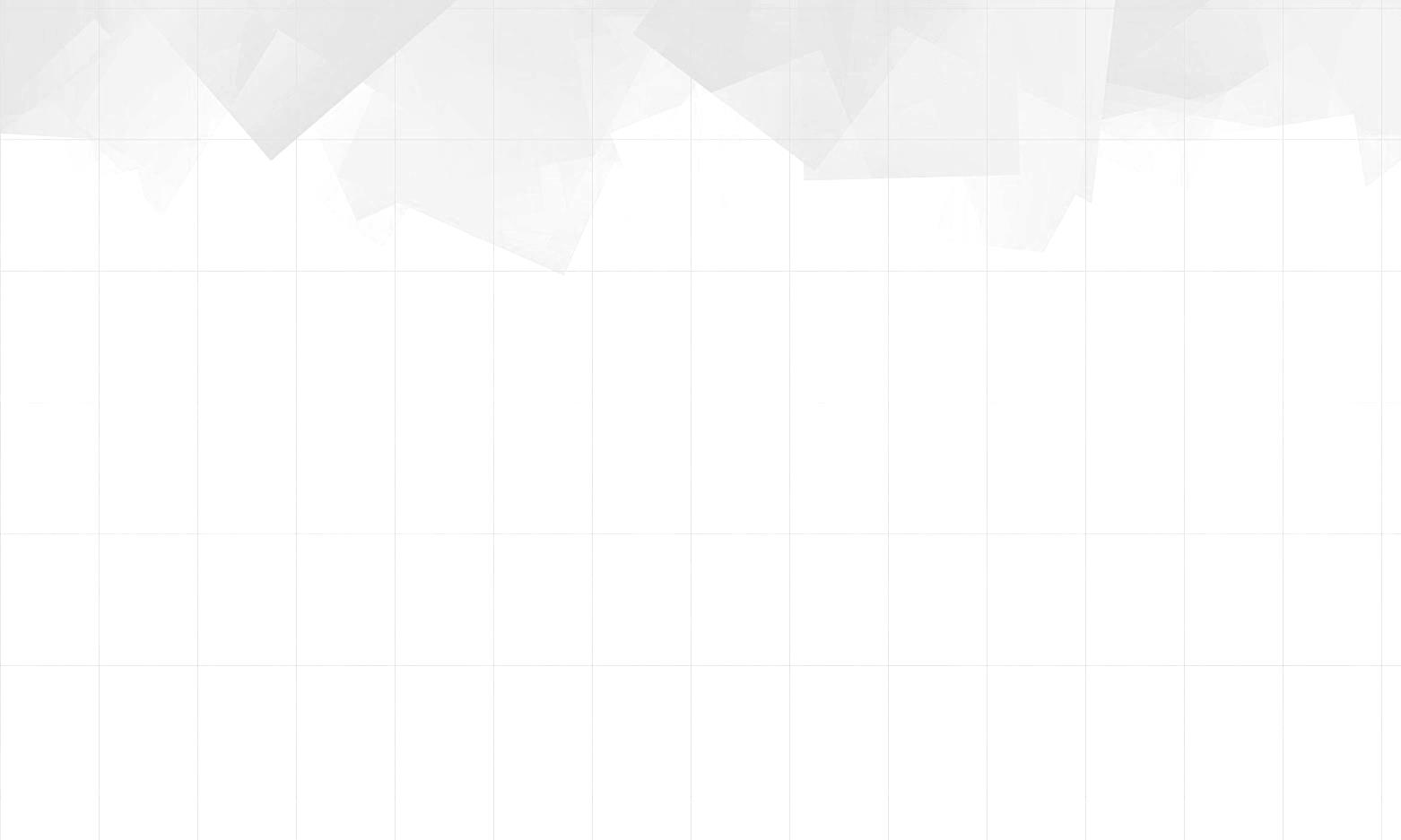 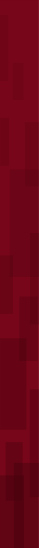 Conclusions
Another pillar is the Systems and Equipment company, a ZERO corruption enterprise, dedicated to elaborate information integral systems, supported by high tech platforms. One example is Bioener’s high tech platform with more than 26,000 registered persons, having personal attention, on line and real time, with an excellent service.
These high tech platforms do not have limits and allow us to solve the challenges and threats, worldwide.
The Personal Attention Volunteer, PAV, is a person with a special training to satisfy this job, having the vision to look after the happiness of the human being.
The math model to evaluate happiness is the result of our research, being the model of a person: Spirit, mind, body, Mental order, Nature, Being a leader, Perfect Being, Saint Being, Objective decision, Subjective decision.
The model to evaluate happiness is the following:Happiness = (Spirit + Perfect Being + Saint Being + Objective Decision)/4